Why Research?
Claire Pegg - Regional Chief Research Nurse Lead
The growing importance of research
UK research plays an essential role across the health and social care sector

There is political commitment to supporting the life-sciences industry

At the NIHR, we support and promote research in all aspects of health and care
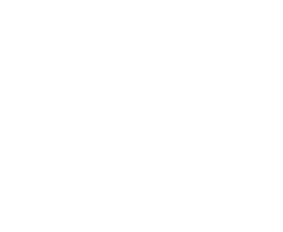 Health and Social Care Act 2012
The Future of UK Clinical Research Delivery
2021
The NHSLong Term plan
2019
[Speaker Notes: This slide provides an overview of the UK's research landscape and shows its importance. 

The UK’s research landscape is embedded in a number of different areas across the health and social care spectrum.

It is set out in a number of different documents including the strategy for the Future of UK Clinical Research Delivery, which sets out how life sciences can engage with the UK and be involved in research. (https://www.gov.uk/government/publications/the-future-of-uk-clinical-research-delivery)

The Health and Social Care Act which came in in 2012 says that patients have a right to take part in research and that is reinforced again in the NHS constitution.

All patients must be offered research as part of their NHS experience. 

In the last few years, the NIHR has expanded research into other healthcare settings, such as public health.

The NHS Long Term plan published in 2019 highlights Research and innovation to drive future outcomes improvement including  work to increase the number of people registering to participate in health research to one million by 2023/24.

NIHR’s Best Research for Best Health: Next Chapter (published June 2021) represents an update to the Best Research for Best Health strategy that underpinned the establishment of NIHR in 2006.
The Next Chapter sets out NIHR’s operational priorities now and into the future. It re-affirms our core workstreams and how we are constantly innovating to deliver against these, and also identifies seven ‘areas of strategic focus’. These are areas where we need to work with urgency and in fundamentally different ways if we are to address the changing needs of people and communities in the 21st Century.]
Future Plans for Research
Making Research Matter - CNO strategic Plan for Research (Nov 2021)
1
2
3
4
5
NIHR Nursing and Midwifery Plan (Jan 2022)
Allied Health Professions Research and Innovation Strategy for England (Jan 2022)
Research for All: Developing, delivering and driving better research (Aug 2020)
The Future of Clinical Research Delivery: 2022 to 2025 implementation plan
[Speaker Notes: This slides shows the priorities set out by the National Lead Professor Geraldine Macdonald in a paper she circulated in December 2019. 

Scoping and promoting NIHR CRN readiness by end March 2020 
Work plan monitored by a small steering group (Cluster C Specialty Lead, NIHR CRN representative, Research Programme Manager)

2. Developing LCRN and social care research capacityLCRNs were awarded funding to build capacity within the NIHR CRN, social care researchers and social care agencies. 

3. Establishing how the NIHR CRN can best support social care research
This project will operate at a national level and bring together key stakeholders for a number of workshops designed to examine common issues of service design in social care research, and how these might be addressed. This work will, in the medium term, inform the development of local and national social care research strategies.

4. Developing guidance for use by the NIHR CRN and social care researchers
Drawing on the above three projects or workstreams, this project will look in-depth at specific issues as they emerge, to explore potential solutions and to connect with other interested parties, such as the NIHR SSCR, to provide ‘joined up’ guidance for the NIHR CRN and social care researchers.]
Why?
Better patient outcomes
A happier workforce
Benefit for the health and care system
NHS Workforce Statistics Jan 2023 (headcount)
Total Professional Clinical Qualified Staff = 739,989

Nurses and Health Visitors = 367,802

Midwives = 27,127

Ambulance Trained Staff = 19,884

Scientific therapeutic and technical staff = 183,653

Doctors = 141,523 = 19%
Why?
Research led by nurses and the contributions they make as members of multidisciplinary research teams can drive change (Shepherd et al., 2022)

Evidence from research influences and shapes the nursing profession and informs and under pins policy, professional decision making and nursing actions (Shepherd et al., 2022)

There is a positive association between engagement in research by healthcare organisations and improvements in healthcare performance (Boaz et al., 2015)
Why?
There is significant association between clinical research activity, academic output and reduced patient mortality (Bennett et al., 2012; Ozdemir et al., 2015)

The relationship between nursing education and research with quality patient outcomes is clearly recognised (Henderson and Winch, 2008)

Academic-clinical collaborations promote a culture that challenges the status quo (Albert et al., 2019)
So how can you be a part of this..?
Get in touch with your R&I teams - they won’t be disappointed to hear from you!

API scheme - sign up to develop a greater understanding of what it means to be a PI

Speak to your fellow ACP’s or the leads

Speak to the NIHR CRN
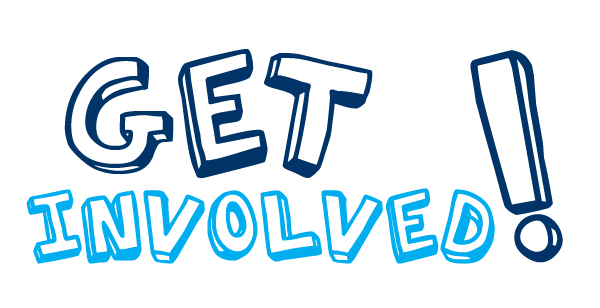